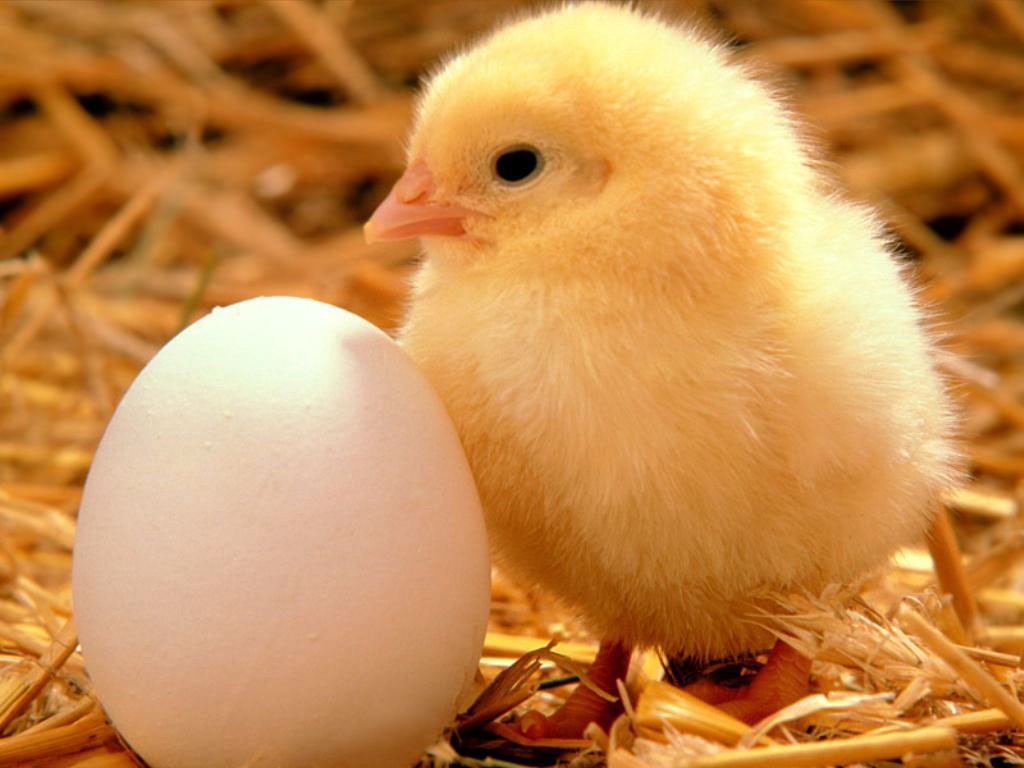 Caring for Chickens
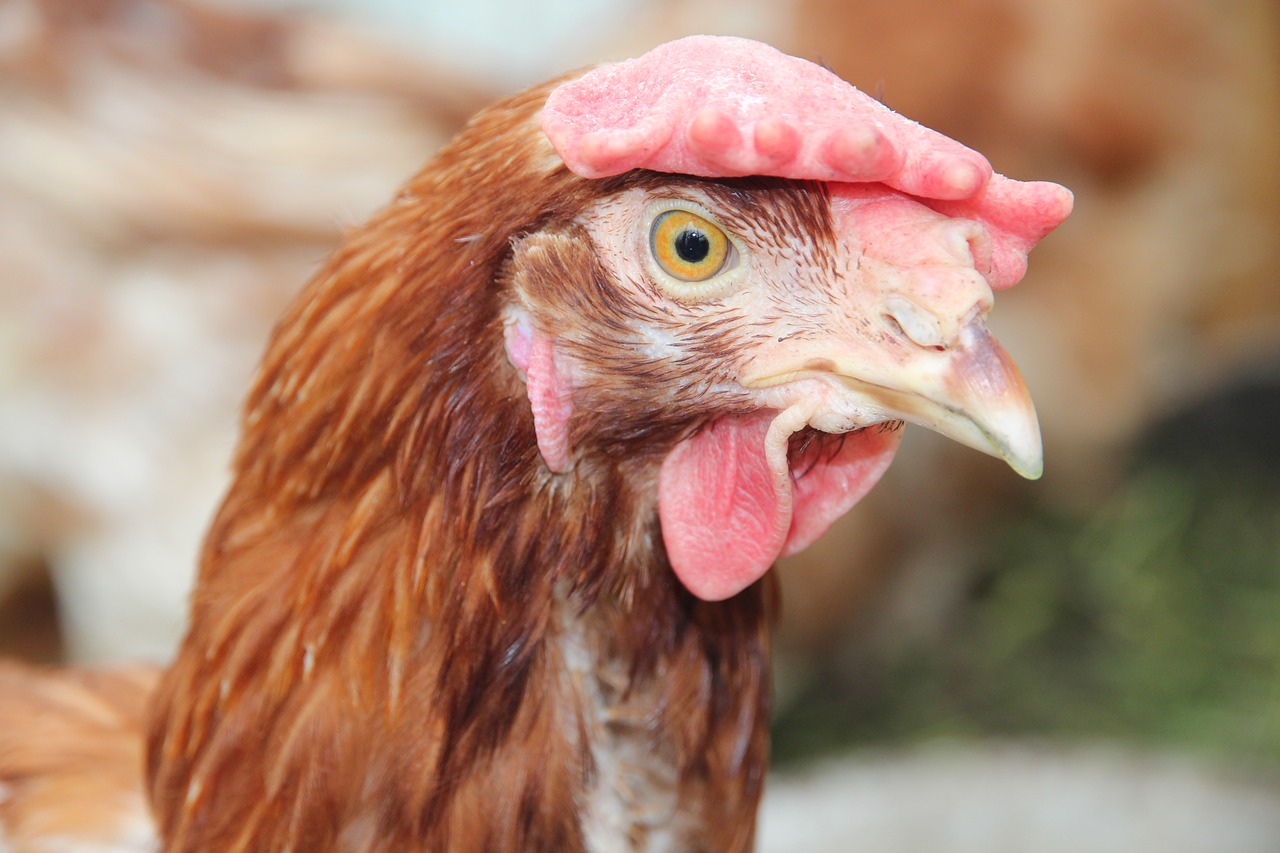 Vocabulary Draw a line from the word to the correct definition
Hatchery

Pullets

Hen

Rooster

Poultry Farm

Brooding
A young hen
A place for hatching eggs
To sit on eggs in order to hatch them
A female chicken
A  place where domesticated birds are raised
A male chicken
Types of Chicken Farms
Broiler Farm
Pullet Farm
Breeder Farm
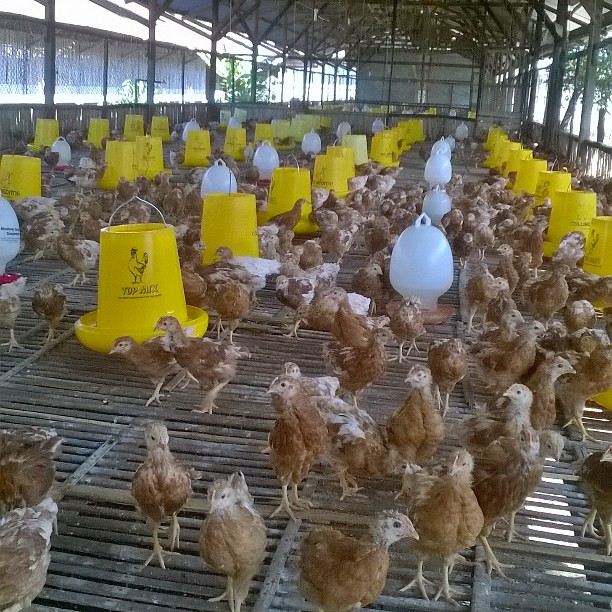 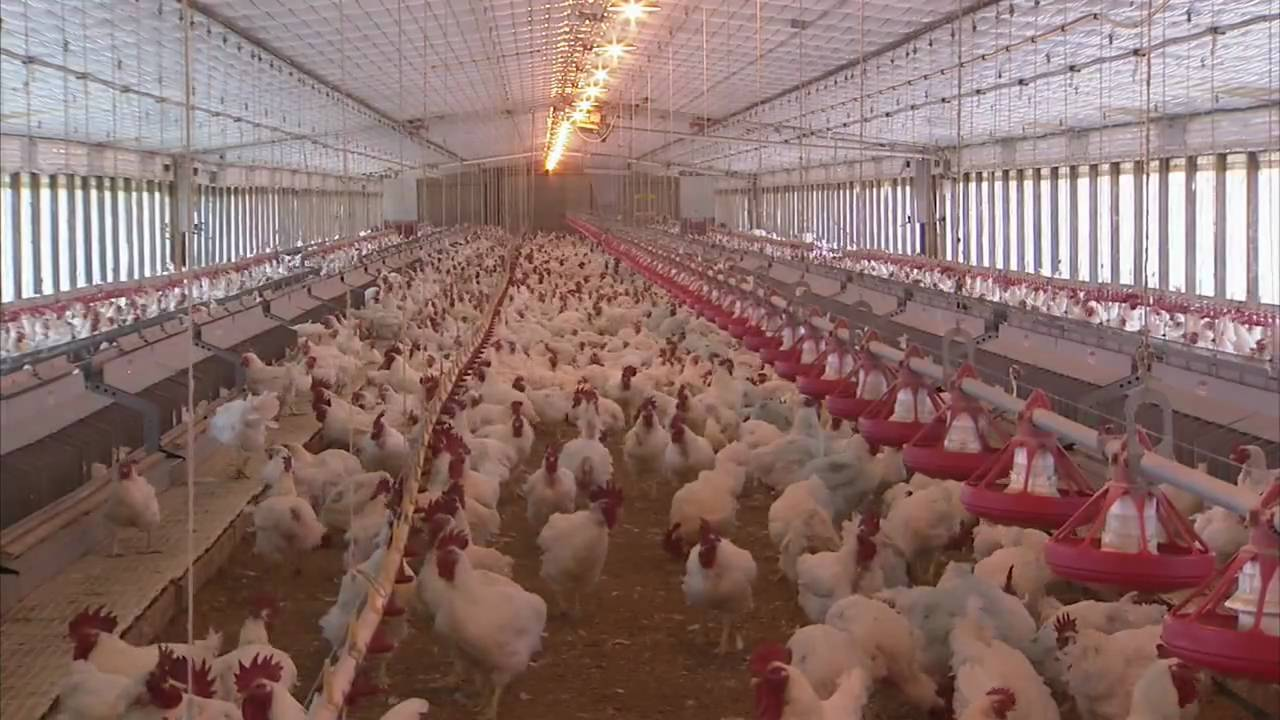 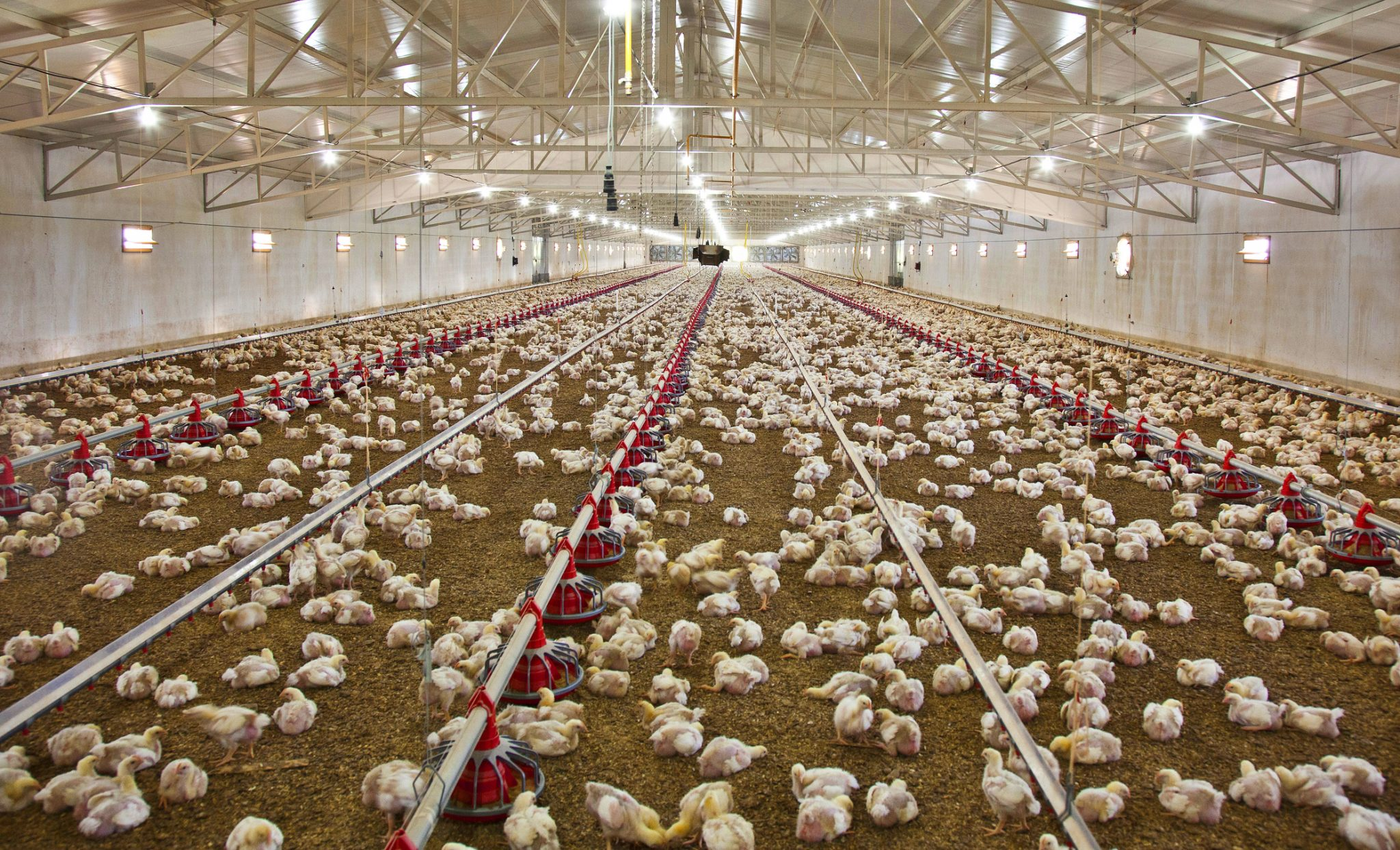 Laying Farm
Hackle Farm
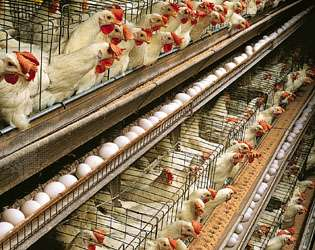 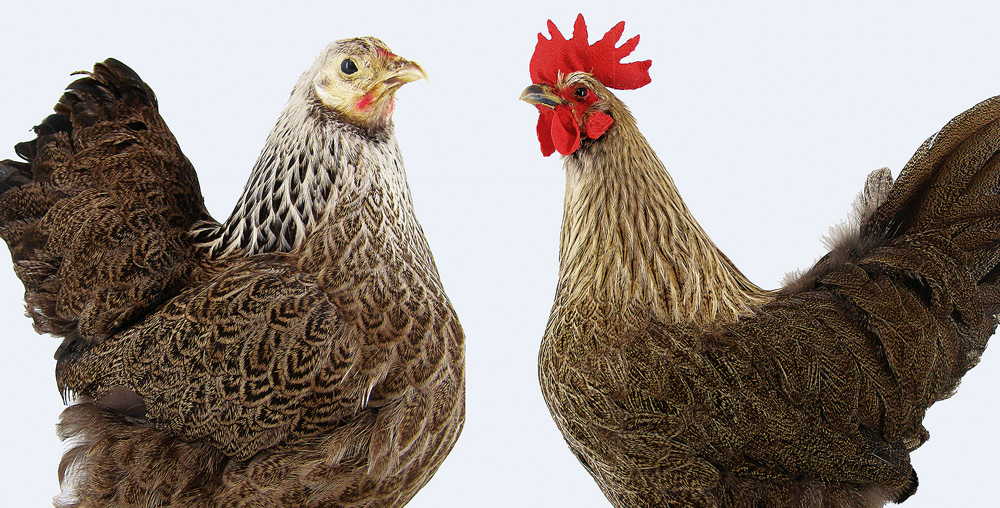 Pullet Farm
Raises pullets (a young hen) or roosters.
Chicks stay at this farm until they are 20-22 weeks old.
Once they 20-22 weeks old they go to a breeder farm where they will lay eggs.
Least common type of poultry farm
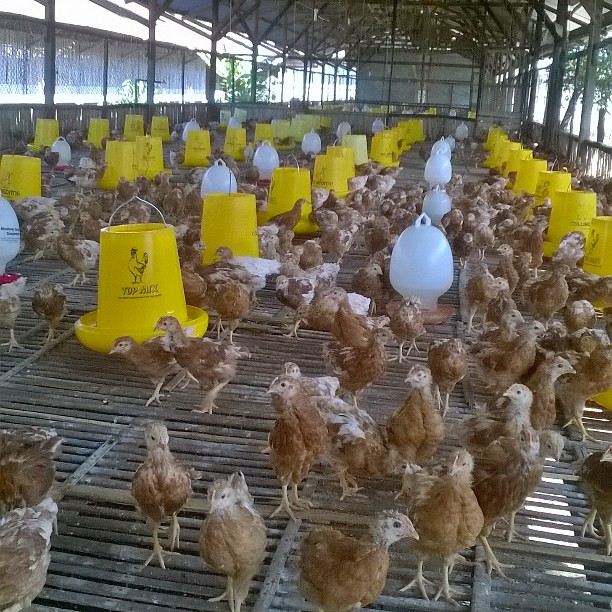 Breeder Farm
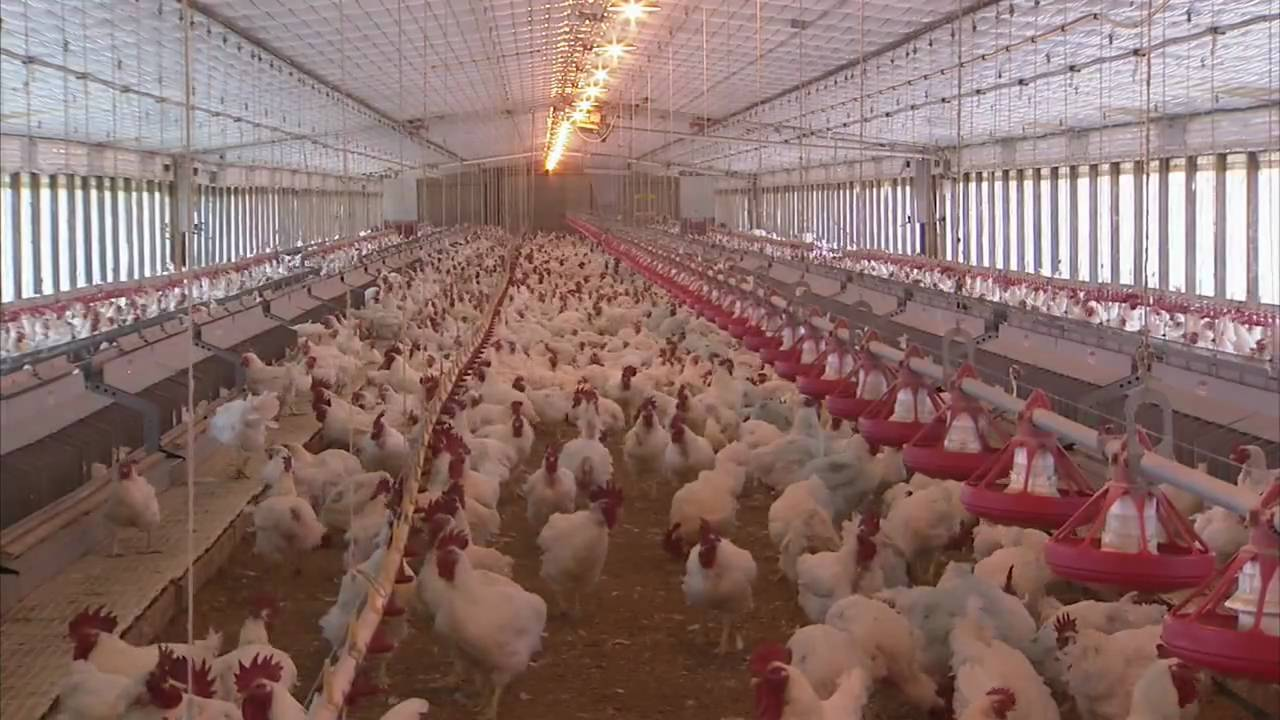 Roosters and hens mate to fertilize eggs.
Chickens find a nest to lay fertilized eggs.
Eggs are collected and sorted.
Eggs are taken to the hatchery.
Chickens are kept on this farm for 43-46 weeks.
Hopefully 85-90% of eggs that have been fertilized will hatch.
Broiler Farm
Chickens are harvested for meat
Baby chicks are brought to the  farm at 1 day of age
Kept for 5-9 weeks
Chickens grow to be 2.5-8lbs
Sold to consumers, grocery stores, restaurants, etc. 
Most common type of poultry farm
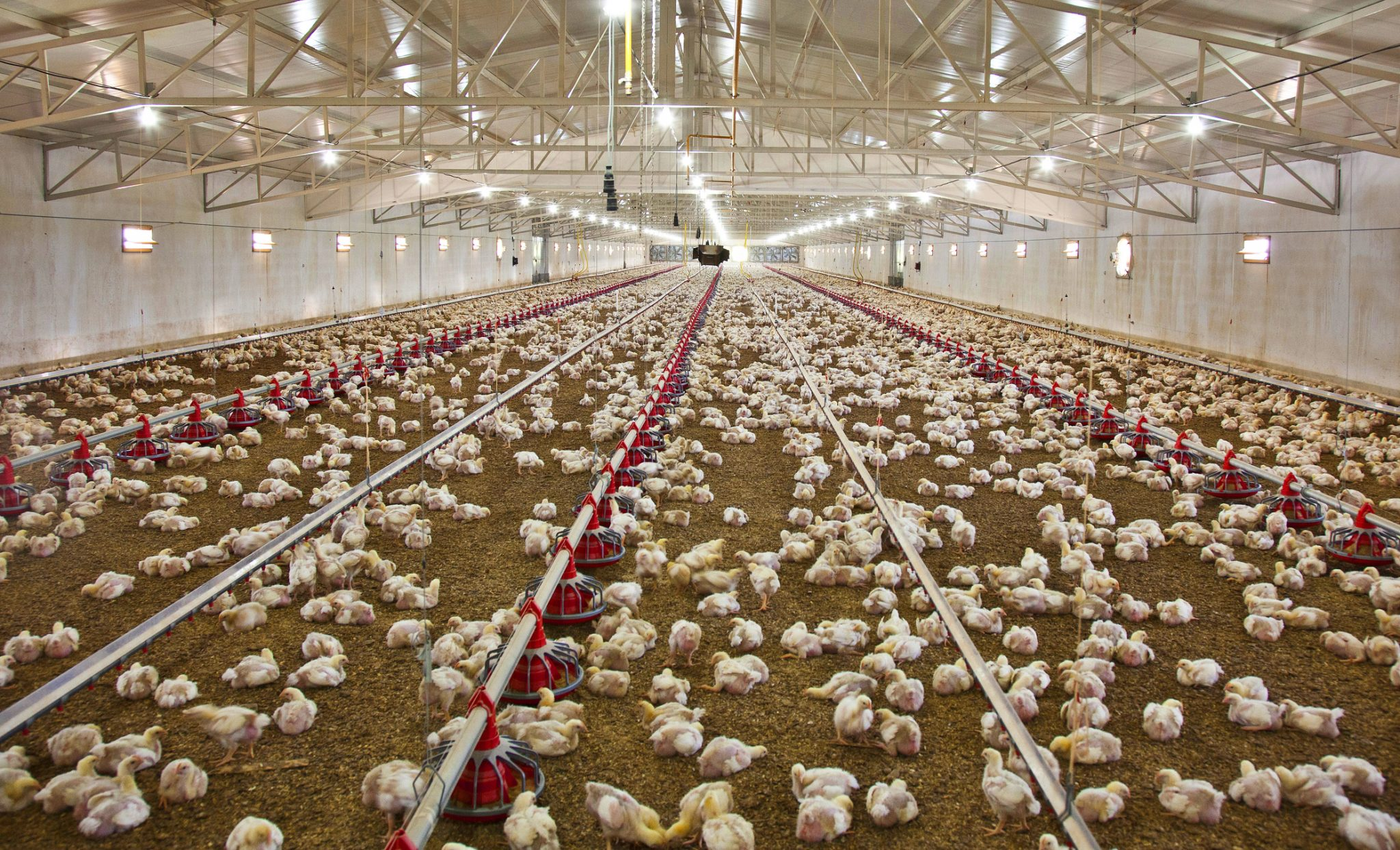 Laying Farm
Chickens are raised specifically for laying eggs
Farmers pick the best breed of chicken for laying eggs
Chickens can produce about 275 eggs/year
Chickens naturally live 6+ years
After 1-2 years of laying productivity may decline
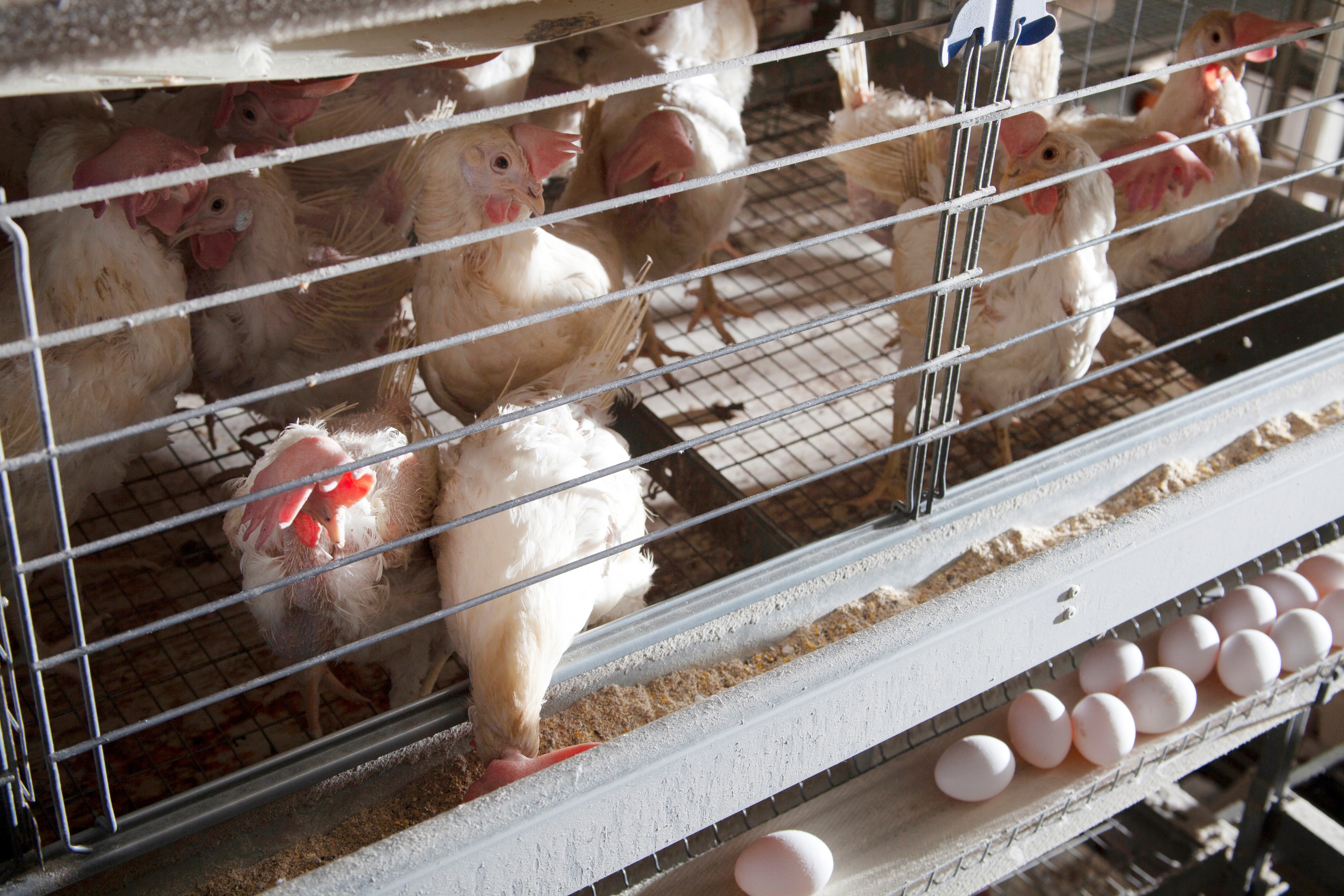 Hackle Farm
Chickens raised for their feathers.
Hackle: Long narrow feathers on the neck or saddle of a bird. 
Artificial fishing fly made mainly of neck feathers.
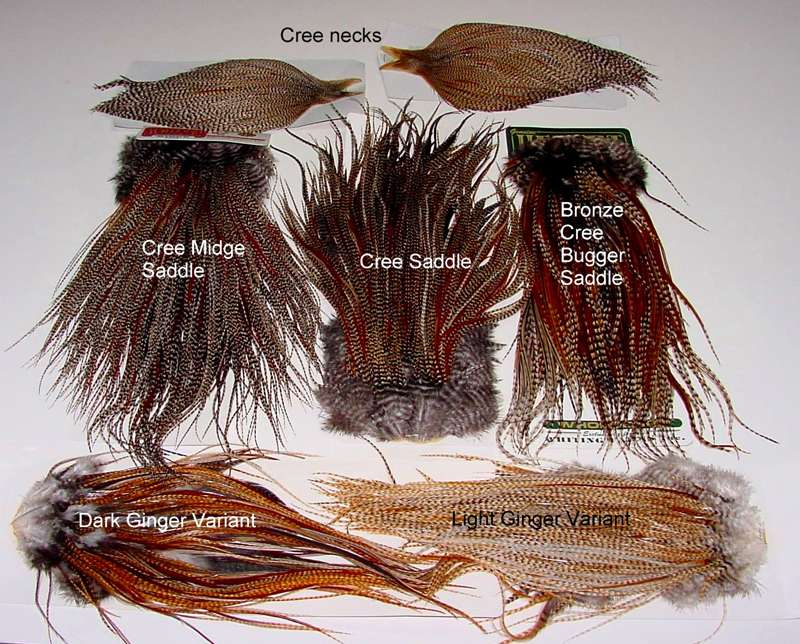 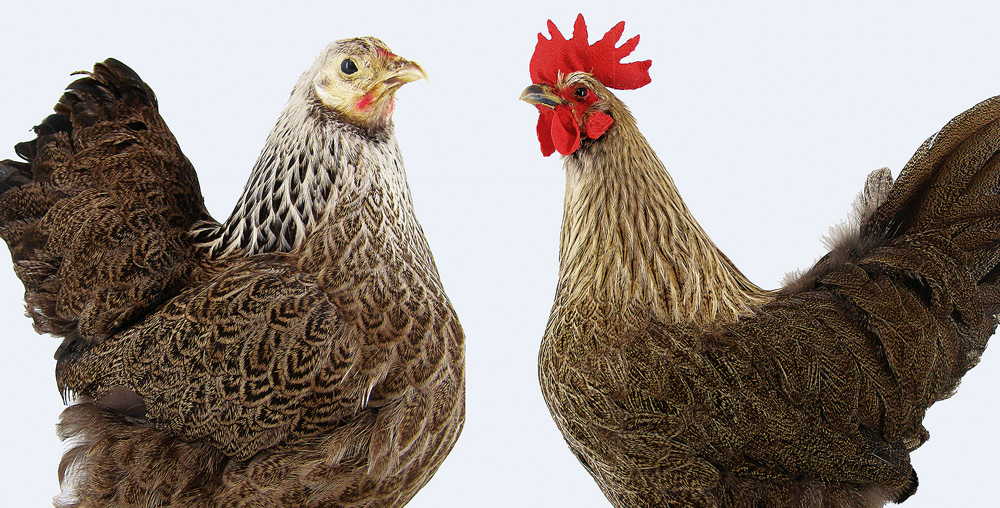